OVERVIEW OF FISCAL YEAR 2017 PRESIDENT’S BUDGET
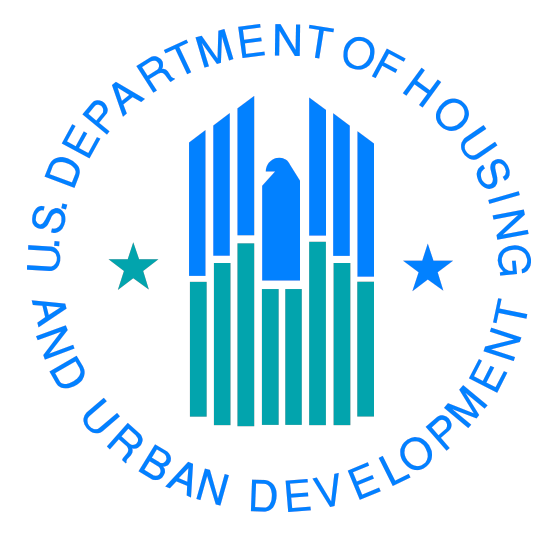 U.S. DEPARTMENT OF HOUSING AND URBAN DEVELOPMENT
FEBRUARY 9, 2016
1
The Budget Principles
HUD’S VISION FOR FY2017
As the Department of Opportunity, HUD continues to build on its mission to end homelessness, give everyone access to opportunity, and increase affordable housing, free from discrimination.
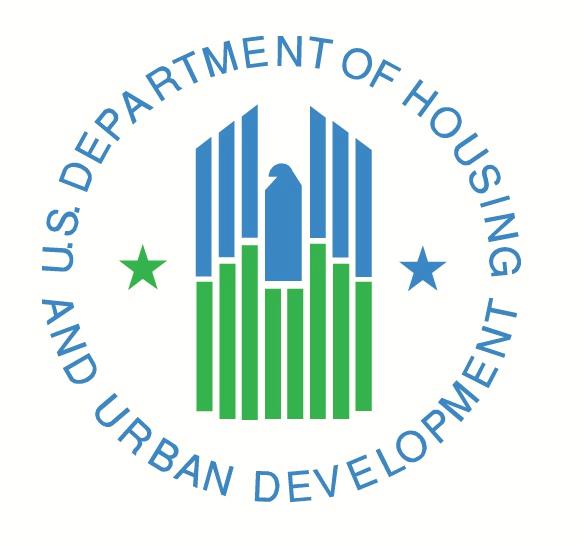 2
Background – Budget Control Act of 2011
HUD’S BUDGET AT A GLANCE
HUD’s FY2017 Budget requests $48.9 billion, an increase of $1.9 billion above the FY2016 enacted level.
3
Background – Budget Control Act of 2011
HUD’S BUDGET AT A GLANCE
FY2017 Budget increases include the following programs:
4
END HOMELESSNESS – DISCRETIONARY ASSISTANCE
The Budget requests $2.8 billion in discretionary funding for homelessness programs.
$2.7 billion for Homeless Assistance Grants, which is $414 million above FY2016 enacted level, and will:
Create an additional 25,500 new units of permanent supportive housing to end chronic homelessness

Provide 8,000 new units of rapid rehousing for homeless families

Fund $25 million in new projects targeted to homeless youth

$88 million in Tenant-Based Rental Assistance for 10,000 new vouchers for homeless families with children
5
END HOMELESSNESS – MANDATORY FUNDING ASSISTANCE TO HOMELESS FAMILIES
HUD’s 2017 Budget requests $11 billion in NEW mandatory funding over 10 years to reach and maintain the goal of ending homelessness among all of America’s families by 2020.
Funding will support Rapid Rehousing and voucher assistance for 550,000 homeless families with children

Provides targeted investments over 10 years to stabilize families’ housing and assist them to become more self sufficient

Based on rigorous research, the proposal would give the right support at the right time, to reduce economic stress and promote stability and better outcomes.
6
The Budget Principles – Prioritizing Renewals
HELP FAMILIES AND INDIVIDUALS SECURE QUALITY HOUSING
HUD’s FY2017 Budget maintains a core commitment to provide for families receiving rental assistance and the opportunity of homeownership.
$20.9 billion for Tenant-Based Rental Assistance, $1.2 billion above FY2016 enacted, to serve over 2.2 million low-income families 

$10.8 billion for Project-Based Rental Assistance, $196 million above FY2016 enacted, to support 12 months of funding for contracts for 1.2 million families

$6.4 billion for Public Housing Capital and Operating Funds to preserve affordable public housing for 1.1 million families

$154 million for Housing for Persons with Disabilities, $3 million above FY2016 enacted
7
MAKING ALL COMMUNITIES STRONGER
To provide opportunity for all, we’re also working with individuals and families to help them prepare for the growth they're experiencing in their communities.
$200 million for Choice Neighborhoods, $75 million over FY2016 enacted, to fund comprehensive revitalization strategies to create opportunity rich-mixed income neighborhoods

$50 million for RAD and elimination of the RAD cap for the revitalization of housing units, with a targeted expansion to include properties that provide housing for the elderly

$35 million for Jobs-Plus, $20 million more than FY2016 enacted,  to improve employment outcomes for HUD-assisted households, including Native American households

$300 million in mandatory spending for local community efforts to reduce barriers to housing development, and increase housing affordability
8
MAKING ALL COMMUNITIES STRONGER
We’re taking steps to ensure that rural, tribal, suburban, and urban communities’ growth is inclusive.
Proposes flexibility for CDBG to encourage regional coordination, and specific programs for local decision-making and tribal support.

Invests in programs that serve Native American communities:
Requests $700 million for Native American Housing Block Grants, an increase of $50 million over FY2016 enacted; 
Includes an additional $20 million targeted to improve outcomes for Native Youth, such as funding community centers and health clinics.

Proposes to increase the CDBG set-aside for colonias to 15% to allow for more funding to be directed to rural border communities.

Includes the Upward Mobility Project, an initiative to allow up to ten states, localities or consortia to blend funding across four block grants, including the Department of Health and Human Services’ Social Services and Community Services Block Grants.
9
HUD’s  2013 Budget – Strengthening the Nation’s Housing Market
PROVIDE EVERYONE WITH ACCESS TO ECONOMIC AND UPWARD MOBILITY
This budget provides millions of Americans with access to safe, affordable housing and opportunity to thrive.
$2.1 billion for Administrative Fees, $427 million above FY2016 enacted, to fully fund PHAs’ estimated need, as informed by the Admin Fee Study

$15 million for a Mobility Counseling Demonstration designed to help HUD-assisted families move and stay in higher-opportunity neighborhoods

$5 million for ConnectHome Initiative, to narrow the digital divide for students and families in HUD-assisted housing

Up to $30 million for the FHA Administrative Fee to enhance Quality Assurance work
10
UPCOMING REGULATORY AND PROGRAM INITATIVES
Critical upcoming rules include…
National Housing Trust Fund implementation

Proposed Smoke-Free Rule

Equal Access in Single-Sex Housing and Temporary, Emergency Shelters Regardless of Gender Identity

Publishing the Over-income Rule

Narrowing the Digital Divide through Installation of Broadband Infrastructure in HUD-Funded New Construction and Substantial Rehabilitation

Streamlining Administrative Regulations for Public Housing, Housing Choice Voucher, Multifamily Housing, and Community Planning and Development Programs
11
HUD’s FY 2013 Budget – Transforming the Way HUD Does Business
BUILD A STRONGER HUD
HUD’s 2017 Budget continues focus on fiscal responsibility by developing an agency that’s leaner, smarter, and more transparent.
Continues to modernize  financial systems
Transitions to enterprise IT model through agile development
1
Information Technology
Basically flat ($5 million over FY2016 enacted)
$1.365 billion for salaries to address under-investments in the crucial areas of monitoring, oversight, operations, and management
2
Salaries and Expenses
Continues to implement New Core – our financial system and accounting support
Improves human resources service delivery
Reduces operational costs and improving process efficiency through a Working Capital Fund
3
Shared Services
[Speaker Notes: As you can see, we start by building a stronger HUD.  This slide details how we plan to invest our resources in fostering a smarter, more transparent agency.

INFORMATION TECHNOLOGY The IT Fund provides funding for HUD’s IT infrastructure and systems, which support the entire Department. In addition to supporting HUD’s existing systems and other Departmental priorities, the requested IT Fund investment will generate the following outcomes:
Modernization of HUD’s financial management systems to bring the Department into compliance with Federal standards and support transparent, efficient execution of its over $45 billion annual budget;

Transition of HUD’s IT infrastructure to a new environment through the HUD Enterprise and Architecture Transformation (HEAT) project;

SALARIES AND EXPENSES The fiscal year 2016 S&E request of $1.425 billion (an increase of approximately $110 million) will help address under-investments in the crucial areas of monitoring, oversight, operations, and management. the Department will focus on a number of cross-cutting initiatives to support the President’s goal of targeting multiple Federal resources across agencies to tackle complex problems, including investment in our place-based work.  Increases in staff include staff in the following programs:

Affirmatively Furthering Fair Housing - The ultimate goal of AFFH and the new rule is to change the policies and practices that perpetuate segregation and support diverse, inclusive communities where all have access to opportunity. In doing so, all of HUD’s efforts to promote opportunity will be strengthened. The Offices involved in the rule have devoted extensive staff hours to ensure the rule is both effective at achieving a fair housing outcome and feasible for grantees.

Rental Assistance Demonstration - HUD’s cross-cutting and collective RAD efforts will target resources towards properties in high-poverty neighborhoods where the Administration is supporting a comprehensive revitalization strategy, such as through a Promise Zone designation and/or a Choice Neighborhoods grant.

The Salaries and Expenses request also supports the federal pay raise, within-grade increases, and promotions, as well as training opportunities.

SHARED SERVICES In fiscal year 2016, HUD will continue a shared-service arrangement with the Bureau of Fiscal Services (BFS), in the Department of the Treasury, for financial system and accounting services support, and improved human resources (HR) service delivery. This effort is a multi-year development initiative that will establish a consistent, common enterprise-wide, financial system, as well as provide seamless HR integration. The shared services model aims to reduce operational costs and improve process efficiency—the benefits associated with economies of scale and the elimination of duplicative efforts help streamline service delivery.  

In terms of the New Core project, as you know, Release 1 of New Core was our new travel system, and we are doing Release 2 next week, which is our WebTA services.  In FY16, we plan to do Releases 3 and 4 of New Core.  As you know, we chose to use Shared Services for our financial systems to address a number of financial audits, improve the data we receive in order to make better decisions about our funding, and provide a consistent, stable financial system that will allow better accountability around our programs.]
Background – Budget Control Act of 2011
BUILDING A STRONGER HUD – FY2016 ENACTED APPROPRIATIONS
The FY2016 Enacted bill included the following levels:
13